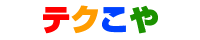 無料テンプレートのダウンロードありがとうございます！
任意の文字や画像に差し替えてご利用ください！
「techkoya_natural_01_1.00版」　※アップデートされる場合があります。
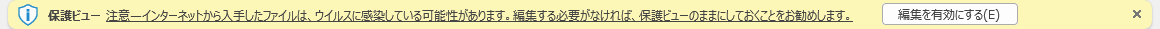 クリックしてから編集してください
techkoya_stylish_03_1.00
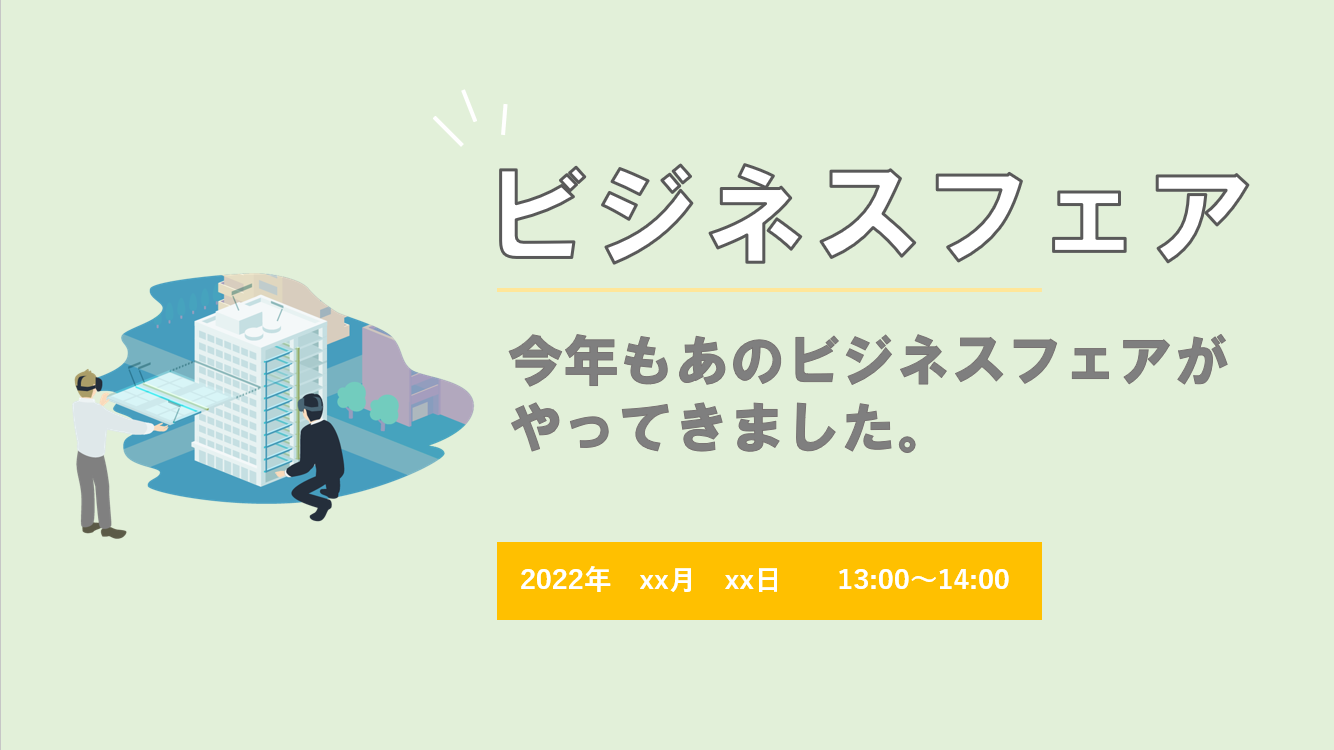 完成イメージ
タイトルを入力
イラストは以下URLからダウンロードしてください。
http://tech-pic.com/materials/12/25/323
ビジネスフェア
今年もあのビジネスフェアがやってきました。
2022年　xx月　xx日　　13:00～14:00
ビジネスフェア
今年もあのビジネスフェアがやってきました。
2022年　xx月　xx日　　13:00～14:00
SNS活用セミナー
今年もあのビジネスフェアがやってきました。
2022年　xx月　xx日　　13:00～14:00
■シンプルなアイキャッチ画像の作成方法
テクこや「パワーポイントでシンプルなアイキャッチ画像をつくる方法」
https://techkoya.com/powerpoint-featured-image/

■おすすめのフリー素材サイト
photoAC　無料会員登録すると約500万点の素材をダウンロードできますhttps://www.photo-ac.com/
いらすとや　種類豊富なかわいいイラストを配布していますhttps://www.irasutoya.com/
remove.bg　写真や画像の背景を自動で消してくれますhttps://www.remove.bg/ja↑remove.bgの使い方　https://techkoya.com/background-transparency/
おまけ
ご質問やご不明点がございましたら、お気軽にご相談ください♪
お問い合わせ先：https://techkoya.com/contact/